Теория вероятностей
События. 
Противоположное событие.
Комбинации событий
Повторение.
Что является объектом изучения теории вероятности?
Дайте определение события.
Какие события называются случайными?
Какие события называются достоверными?
Какие события называются невозможными?
Какие события называются элементарными?
Какие события называются несовместными?
Какие события называются равновозможными?
Для каждого из событий определите,  каким оно является – невозможным,  достоверным или случайным:
Из промежутка [1;5] наугад выбрали число.
Из промежутка (-2; -1) наугад выбрали число.
выбранное число оказалось положительным;
выбранное число оказалось отрицательным;
выбранное число оказалось целым;
выбранное число оказалось не целым.
оказалось, что выбранное число  > -3;
оказалось, что это число -1,5;
выбранное число оказалось целым;
выбранное число оказалось не целым.
Противоположное событие.
Событие Ā  называют противоположным событию А, если событие Ā  происходит тогда и только тогда, когда не происходит событие А.
Например, если событие А – выпадение четного числа при бросании игральной кости,  то Ā  - выпадение нечетного числа; если событие А – попадание по мишени при одном выстреле, то Ā  - промах и т.д.

	Придумайте два противоположных события.
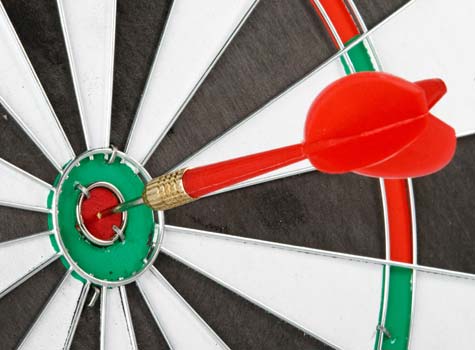 Примеры противоположных событий:
«Ясный день» – «дождливый день»;
«Выпал орел» – «выпала решка» , противоположные события при одном бросании монеты;
«Хотя бы на одной из двух брошенных игральных костей появилось число 6» – «число 6 не появилось ни на одной из двух брошенных игральных костей»
Назовите событие, противоположное данному:
В результате броска игральной кости выпало число, равное 2;
В результате броска игральной кости выпало число, большее 4-х;
В результате броска игральной кости выпало число, не большее 3-х;
Из колоды карт изъята карта бубновой масти;
В расписании уроков на понедельник первым уроком поставлена физика;
При сдаче экзамена студент получил оценку «отлично».
Совместные и несовместные события.
Два события А и В называют совместными, если они могут произойти одновременно, при одном исходе эксперимента, и несовместными, если они не могут произойти одновременно ни при одном исходе эксперимента.
Например. 
А – «идет дождь», В –  «на небе нет ни облачка» – несовместные.
Коля и Саша играют в шашки. А – «Коля проиграл», В – «Саша выиграл», С – «Витя наблюдал за игрой» – совместные.
Укажите совместность – несовместность случайных событий:
1) Катя со Славой играли в шахматы.  
	 А – «Катя выиграла», В – «Слава проиграл»;
2) Катя со Славой играли в шахматы.
	А – «Катя проиграла», В – «Слава проиграл»;
3) Бросили  игральный кубик.
	А – «выпала шестерка», В – «выпала пятерка»;
4) Бросили  игральный кубик.
	А – «выпала шестерка», В – «выпало четное число очков»;
5) Взяли кость домино.
	А – «одно число 2», В – «сумма обоих чисел 9»;
6) Взяли кость домино.
	А – «оба числа больше трех», В – «сумма чисел = 8»;
7) А – «квадратное уравнение имеет два корня», В – «дискриминант больше нуля»;
8) А – «квадратное уравнение не имеет корней», В – «дискриминант равен нулю».
Комбинации событий.
Суммой (объединением) событий А и В называется событие, которое состоит в том, что происходит хотя бы одно из данных событий. Сумму событий А и В обозначают  А + В или  А       В.
	Если события совместны, то сумма А+В означает, что наступает, либо событие А, либо событие В, либо оба события А и В.
	Если события несовместны, то событие А+В заключается в том, что должно наступить либо событие А, либо событие В. Тогда «+» заменяется словом «или».
Сумма событий. Пример.
Если испытание состоит в определении числа на верхней грани игрального кубика после одного броска, при этом событие А – выпало четное число, событие В – выпало число, кратное трем, то событие А+В состоит в том, что на верхней грани кубика появится либо четное, либо кратное трем  число, т.е. событие А+В означает, что появится одно из чисел 2,3,4,6.
Комбинации событий.
Произведением (пересечением)  событий А и В называется событие, которое состоит в том, что происходят оба этих события. Произведение событий А И В обозначают АВ или А     В.
Произведение событий. Пример.
Если событие А – выпадение четного числа, а событие В – выпадение числа, кратного трем в результате одного бросания игрального кубика, то событие АВ – выпадение четного числа, кратного трем. Такое число одно – это 6.
Комбинации событий. Задача.
Из колоды карт наугад вынимают одну и рассматривают два события. А – вынута карта пиковой масти, В – вынут король. Описать события А + В и АВ.
Решение.
	Событие А+В – вынут карта пиковой масти или вынут король. 
	Событие АВ – из колоды вынут король пиковой масти.
Равносильные события.
События А и В называют равными или равносильными и пишут А = В, если событие А происходит тогда и только тогда, когда происходит событие В.
Например, если в испытании с одним бросанием игрального кубика событие А – выпало число 6, событие В – выпало наибольшее из возможных чисел, то         А = В.
Соотношения и связи между событиями можно изобразить с помощью кругов Эйлера. 
	Автор метода - ученый Леонард Эйлер (1707-1783). Он так и говорил о названных его именем схемах: «круги подходят для того, чтобы облегчить наши размышления». Эйлер считается немецким, швейцарским и даже российским математиком, механиком и физиком. Дело в том, что он много лет проработал в Петербургской академии наук и внес существенный вклад в развитие Российской науки.
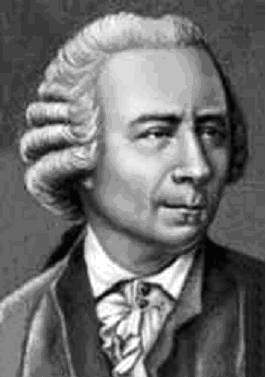 А
В
Сумма событий
Большой круг изображает все элементарные события, которые могут произойти в данном испытании, левый круг изображает событие А, правый – событие В, а закрашенная область – событие А+В
А
В
Схема, иллюстрирующая сумму несовместных событий.
Схема, иллюстрирующая сумму  совместных событий.
Произведение событий.
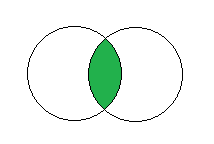 А
В
Закрашенная область иллюстрирует событие АВ. Произведение событий А и В обозначает, 
что наступают оба события А и В.
Противоположные события.
На рисунке проиллюстрирована взаимосвязь событий А и Ā на множестве всех элементарных исходов испытания. Событие Ā изображено закрашенной областью.
А
Комбинации событий. Задача.
Пусть А и В – произвольные события. Записать с помощью обозначений следующие события:
А1 – произошли оба события;
А2 – ни одно из двух событий А и В не произошло;
А3 – произошло только событие А;
А4 – произошло по крайней мере одно из событий А и В;
А5 – произошло либо только событие А, либо только событие В.
Решение.
А1 = АВ
А2 = Ā
А3 = А
А4 = А + В
А5 = А    + ĀВ
Самостоятельная работа.
Пусть С и D – произвольные события. записать следующие события: 
произошли оба данных события;
произошло только событие С;
произошло только событие D;
ни одно из данных событий не произошло;
произошло, по крайней мере, одно из данных двух событий;
произошло только одно из данных событий.
Автор шаблонаКоровина Ирина Николаевна,учитель начальных классовМБОУ «СОШ №9» г.Сафоново Смоленской области
Ресурсы:
Кубики http://www.rewalls.com/download/12162/1600x1200